הכנה לקראת תהליך הבחירות לועדים המקומיים שיתקיים באוקטובר 2018הקורס כולל 5 מפגשים ומקנה ידע והבנה למעוניינים להיות מובילי שינוי ומשפיעים בישוב
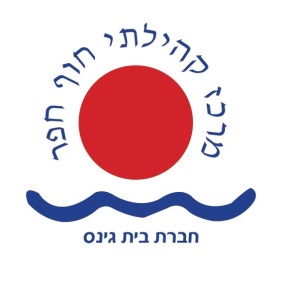 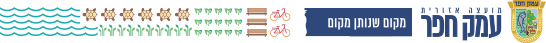 מחלקת יישובי העמק
רוצה להכיר קצת יותר את הייחודיות של החיים בישוב כפרי?
מעוניין/ת להשפיע על הקהילה בה את/ה חי/ה?
קורס מנהיגות 
ופעילות קהילתית
תכני הקורס:
היכרות עם מבנה השלטון הדו רובדי במועצות אזוריות
תפקידי הועד המקומי וועדות בישוב
הכירות עם צורכי הקהילה
המציאות הכלכלית של הוועדים המקומיים
שותפויות ושיתוף הציבור כמנוף להצלחת הועד והישוב
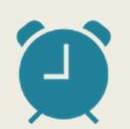 ימי שני החל מ- 29.1.18
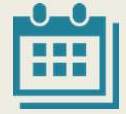 19:30-22:00
להרשמה: קרן, מחלקת יישובי העמק I 09-8973333 keren.yp@hefer.org.il